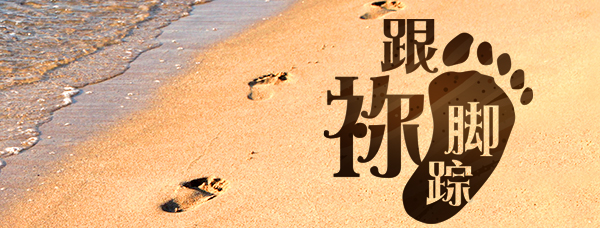 第十三单元：基督的品格
第51讲：怜悯
要义：金句
他看见许多的人，就怜悯他们；因为他们困苦流离，如同羊没有牧人一般。（太9:36）
2
精义：撮要
基督的怜悯，是基督徒处世最亮的镜。
3
传播焦点
独特的眼光 
独特的眼光很重要
看人是宝贵的 
从科学上看人的价值
从天生没四肢者看价值
4
传播焦点
广阔的需要
可6:30-34；可6:53-56
无牧的迷羊
耶稣是好牧人
学习耶稣的怜悯
5
生活应用
门徒追随祂脚踪而行，每天须看见广阔需无牧的迷羊！
6
反思问题
如何用你独特的眼光，看见人是宝贵的？
7
听众回馈
且学习耶稣的怜悯，你今天要有的一件行动是什么？
8